স্বাগতম
নবম শ্রেণী
বাংলা-২য় পত্র
(কর্মধারয় সমাস)
শিখনফল
কর্মধারয় সমাসের সজ্ঞা গঠন করতে পারবে।
কর্মধারয় সমাসের শ্রেণীবিভাগ বর্ণনা করতে পারবে।
প্রত্যেক প্রকার কর্মধারয় সমাসের উদাহরণ দিতে পারবে।
বিভিন্ন কর্মধারয়-এর সজ্ঞা তৈরি করতে পারবে।
পল মিশ্রিত অন্ন=পলান্ন
স্মৃতি রক্ষার্থে সৌধ=স্মৃতিসৌধ
অরুণের ন্যায় রাঙা=অরুণরাঙা
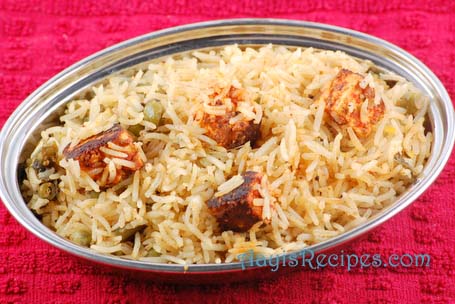 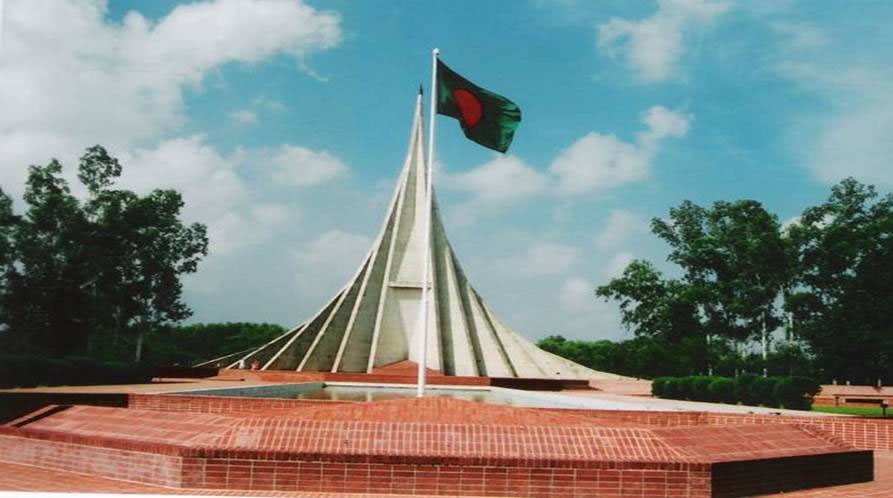 কর্মধারয় সমাস
শ্রেণীবিভাগ
মধ্যপদলোপী কর্মধারয়
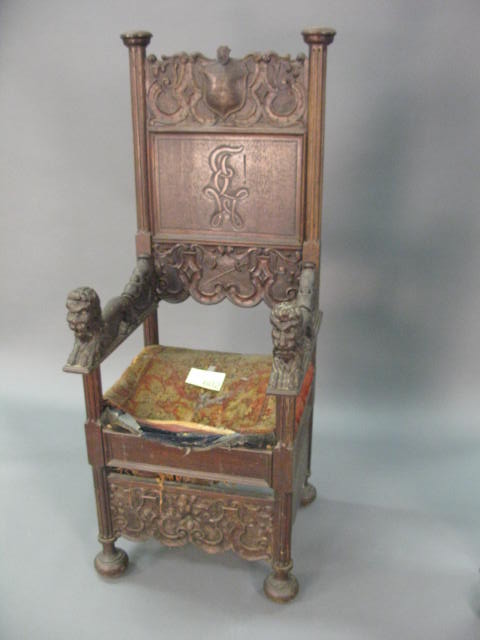 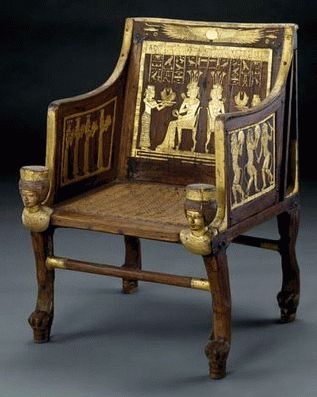 সিংহ চিহ্নিত আসন=সিংহাসন
(মধ্য পদের লোপ)
উপমান কর্মধারয়
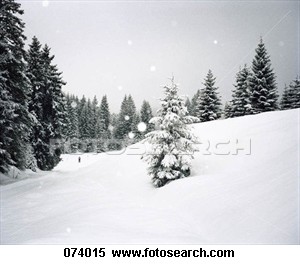 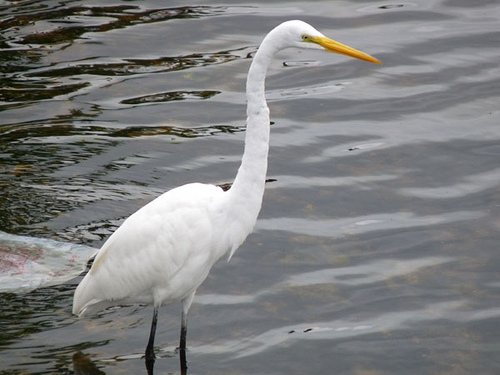 তুষারের ন্যায় শুভ্র=তুষারশুভ্র
(সাধারণ গুণ)
উপমিত কর্মধারয়
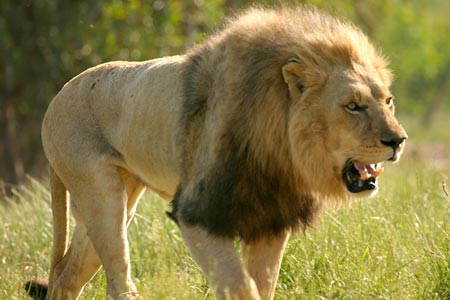 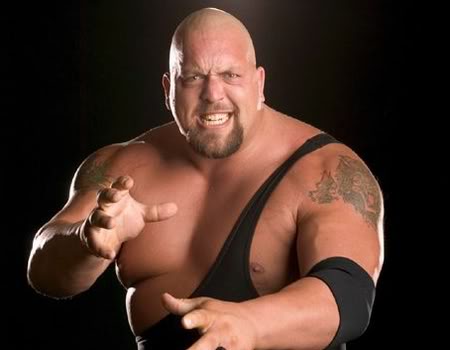 সিংহের ন্যায় পুরুষ=সিংহপুরুষ
সাধারণ গুণ নেই
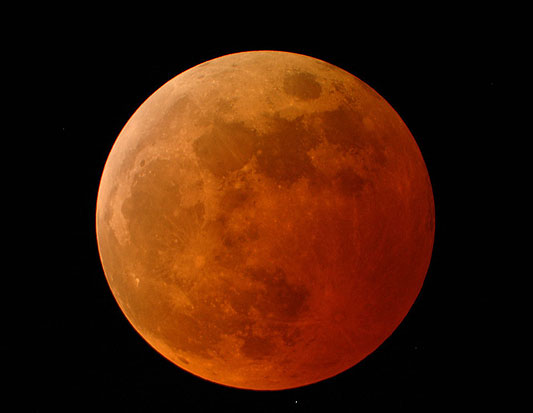 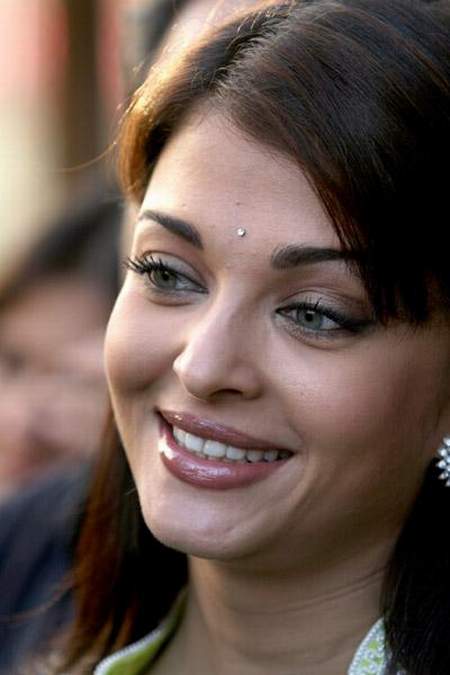 চাঁদের ন্যায় মুখ=চাঁদমুখ
(সাধারণ গুণ নেই)
জোড়ায় কাজ
উপমান ও উপমিত কর্মধারয় সমাসের মূল পার্থক্য কোথায়?
রূপক কর্মধারয়
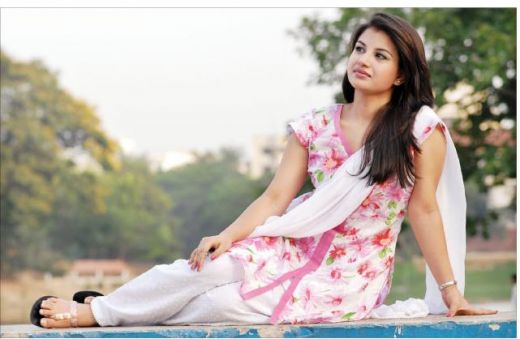 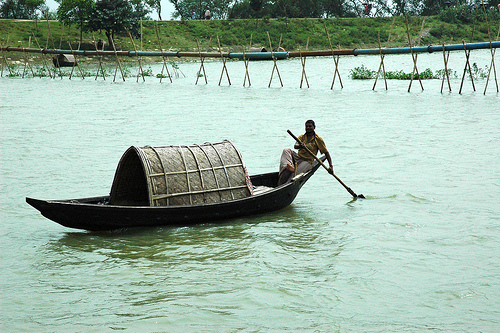 মন রূপ মাঝি=মনমাঝি
(অভেদ্য কল্পনা)
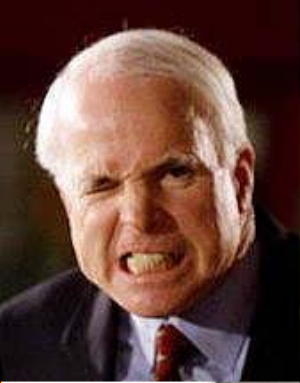 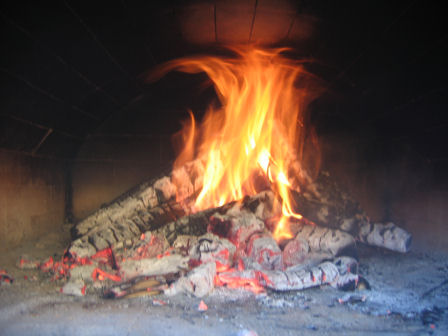 ক্রোধ রূপ অনল=ক্রোধানল
(অভেদ্য কল্পনা)
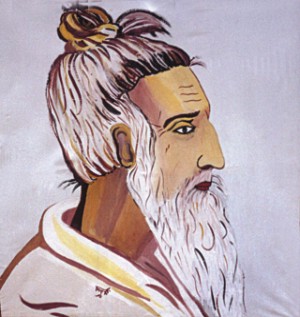 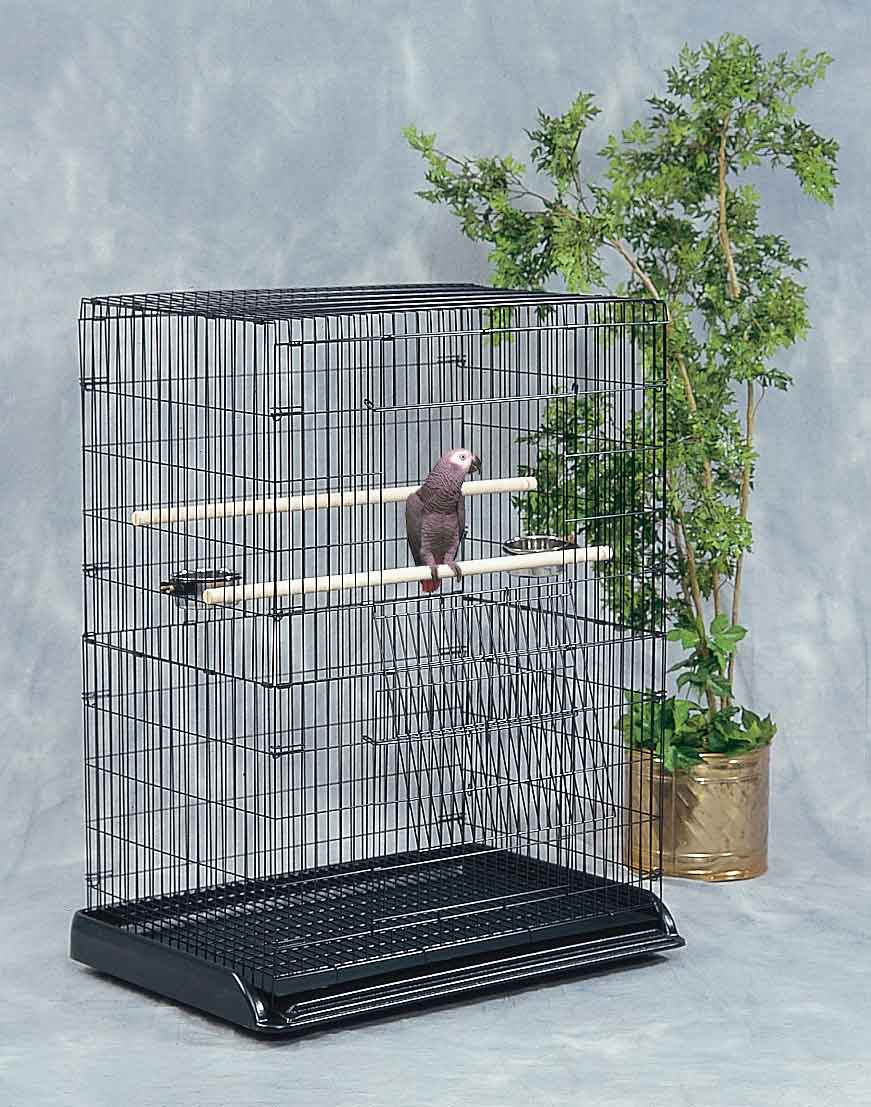 প্রাণ রূপ পাখি =প্রাণপাখি
(অভেদ্য কল্পনা)
কর্মধারয় সমাস চার প্রকার
রূপক
মধ্যপদলোপী
কর্মধারয়
উপমিত
উপমান
দলগত কাজ
দুটি করে উদাহরণসহ প্রত্যেক প্রকার কর্মধারয় –এর সজ্ঞা লেখ।
মূল্যায়ন
মৌখিক প্রশ্নোত্তরের মাধ্যমে
বাড়ির কাজ
সাধারণ গুণ বাচকতাই উপমান ও উপমিত কর্মধারয় চেনার উপায়।
ধন্যবাদ